Joshua & Judges
“Into the Land”
Joshua—Outline
Crossing the Jordan (1-5)
Jericho, Bethel/Ai (6:1-8:29)
Covenant Ceremony (8:30-35)
“Southern Campaign” (9-10)
“Northern Campaign” (11)
Defeated Kings & Unconquered lands (12-13)
Division of the Land (14-22)
Rest and Warning (23)
Joshua’s Farewell (24)
Joshua’s“Campaigns”
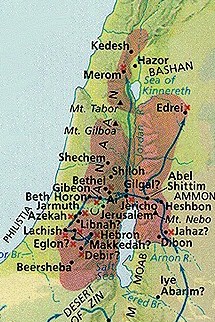 Unconquered Lands & Division of the Land
Conquest/Settlement Models
Military Conquest
Peasant Revolt
Settlement
Synthesis
Joshua led military campaigns. 
Certain groups of people of the land did join Israel.
Israel was a nomadic people settling in the land.
Joshua 20—Cities of Refuge
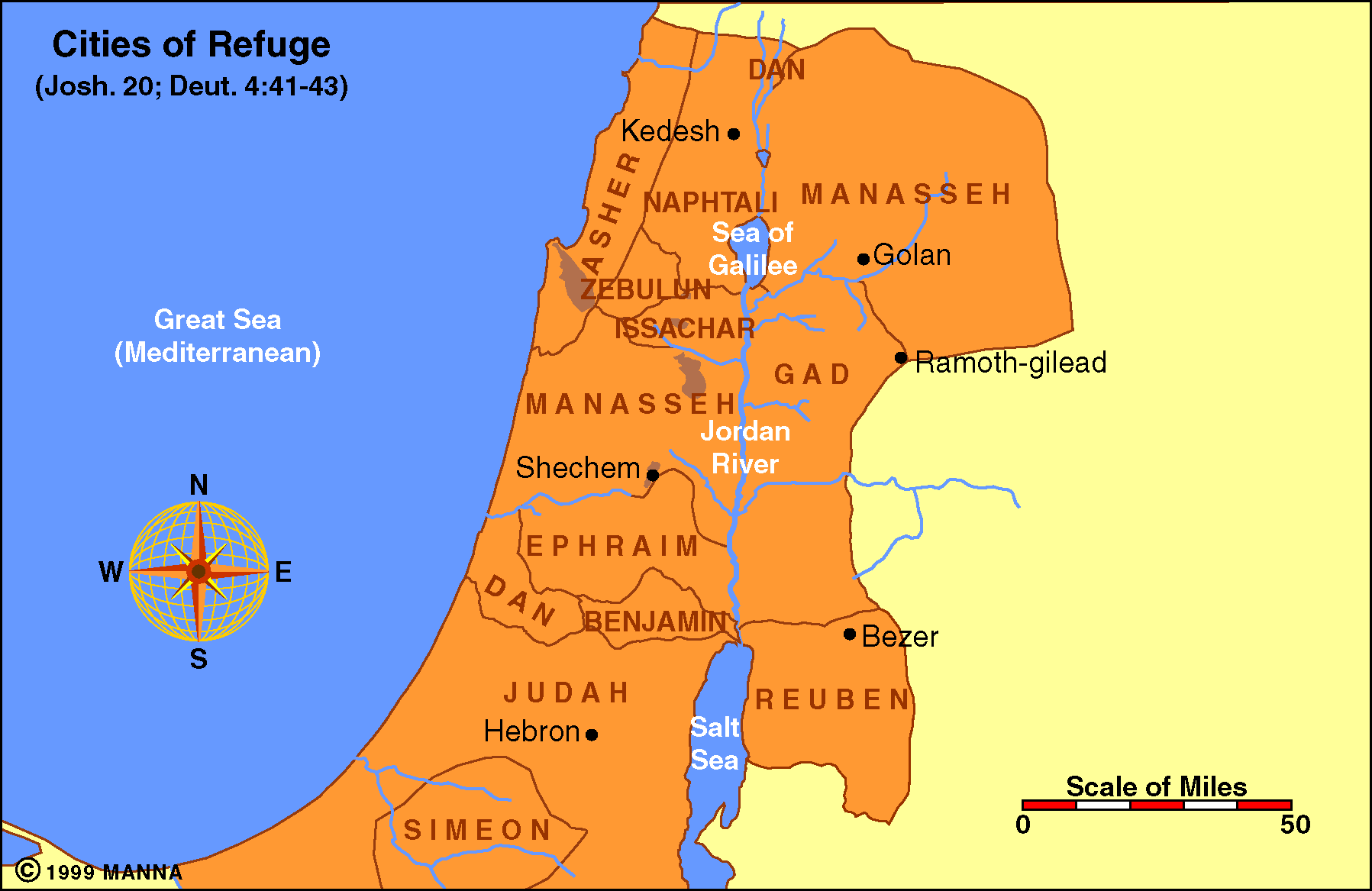 Joshua 21:1-42—Levitical Cities
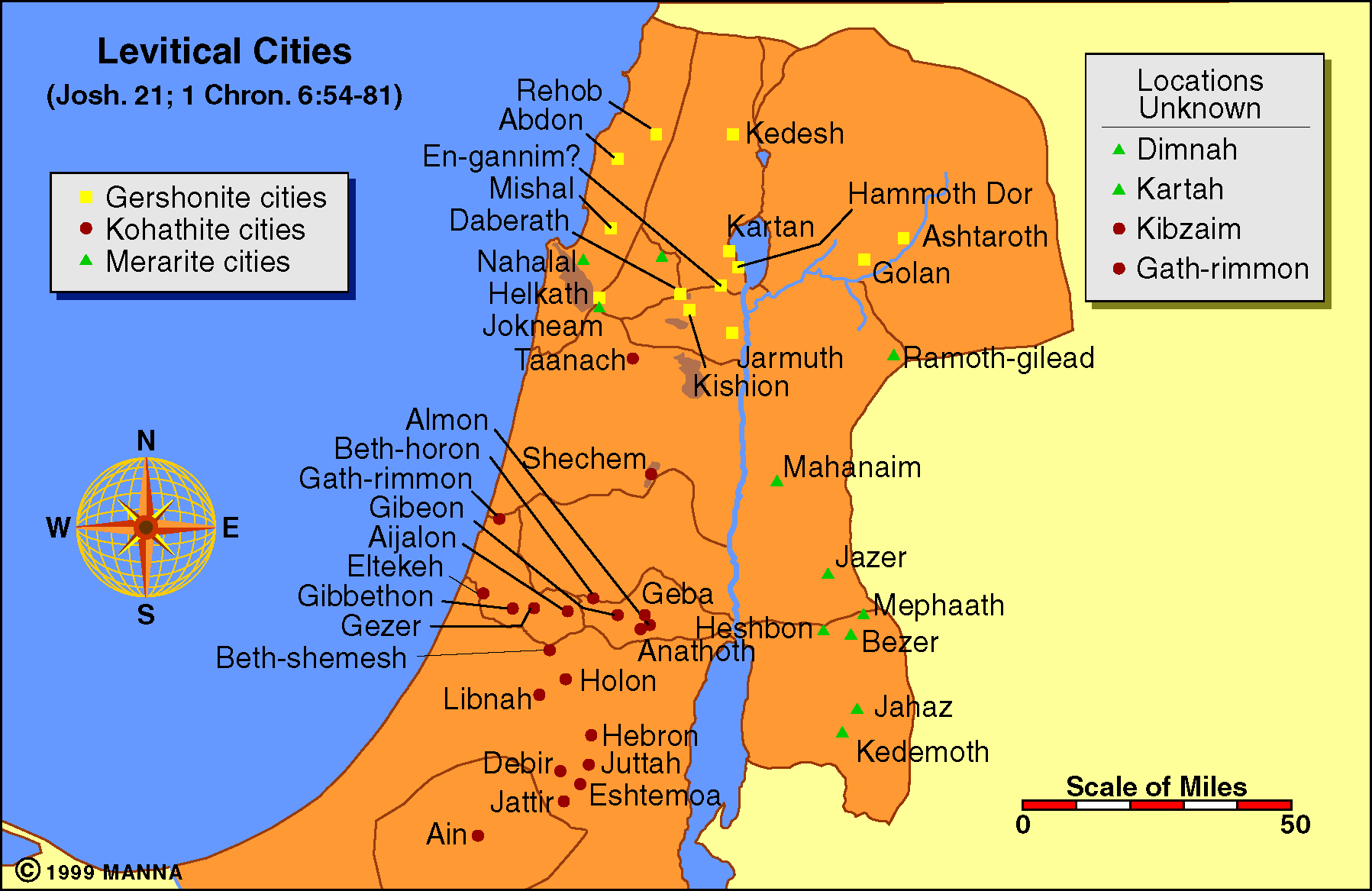 Theological Themes--Joshua
Promise & Fulfillment
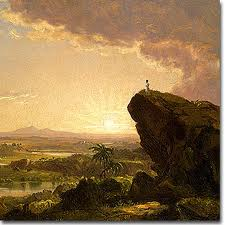 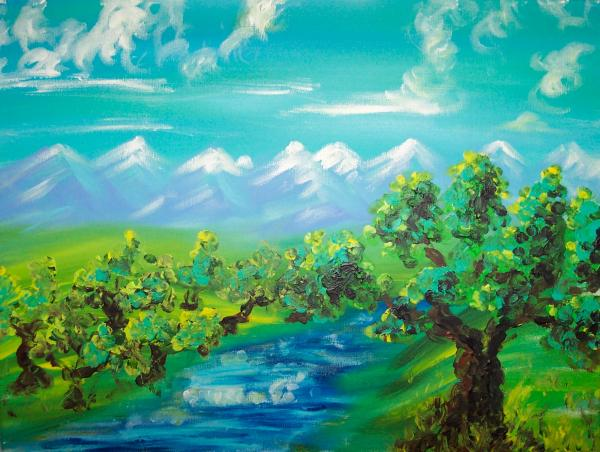 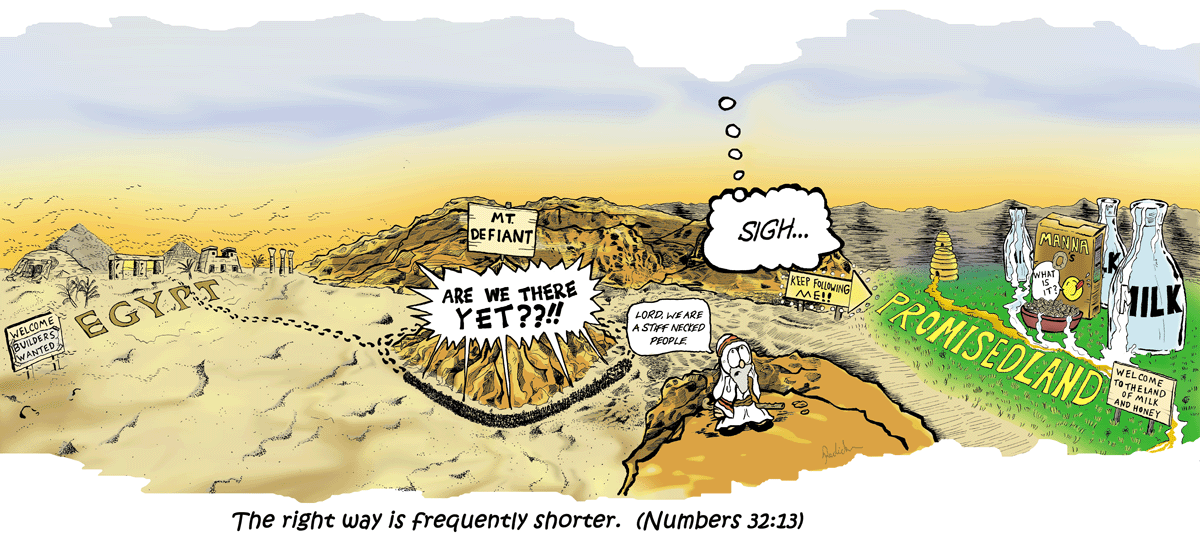 Theological Themes--Joshua
Covenant
Ark of the Covenant
Covenant Renewal
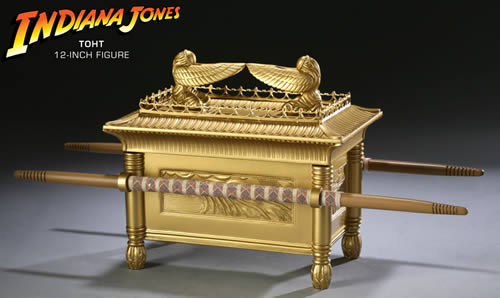 Theological Themes--Joshua
Rest
Relationship with YHWH, peace, blessings
Holiness/Purity
Sin must be removed.
Cherem (חֶרֶם)— “devoted to the LORD”
Judges—Introduction
“Judges”—shophetim שֹׁפְתִּים
Judges: Outline of Contents
Conclusion of the “Conquest”
Summary of Period of the Judges
The “Judges”
Othniel, Ehud, & Shamgar (3:7-31)
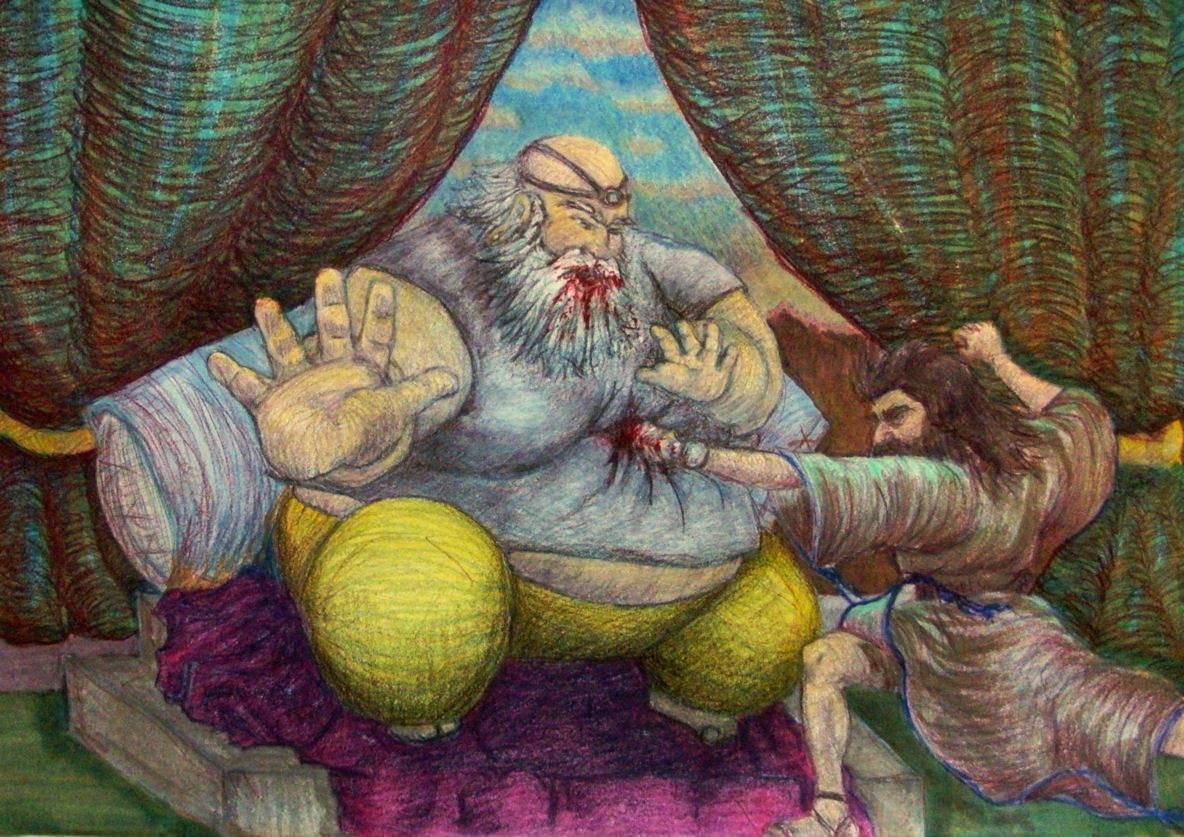 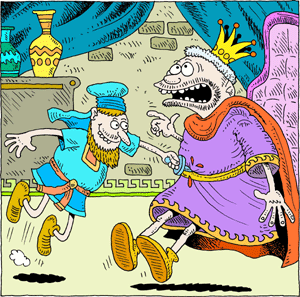 Judges: Outline of Contents
The “Judges”
Othniel, Ehud, & Shamgar (3:7-31)
Deborah (4-5)
Gideon (6-9)
Jephthah (10:6-12:7)
Samson (13-16)
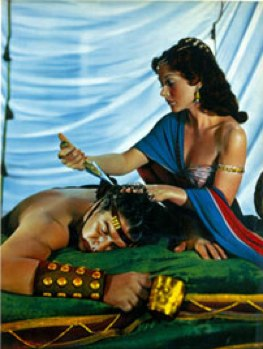 Judges: Outline of Contents
A Priest, Dan, a Concubine, & Tribal War
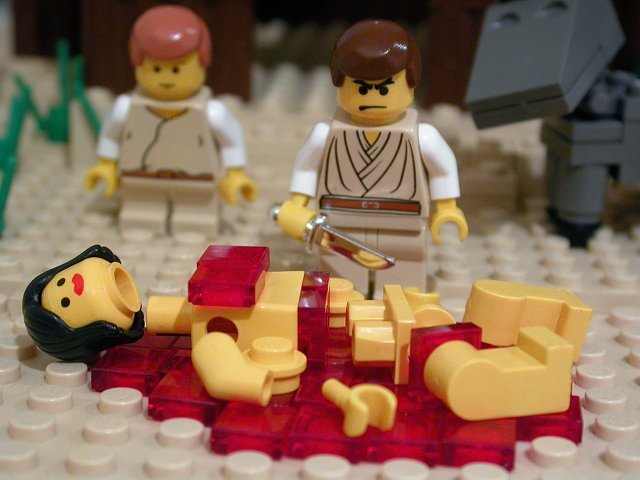 Judges: Outline of Contents
Judges 21:25—A Fitting Conclusion
“Israel had no king”
“Everyone did as he saw fit”
No Unity.
No morality.
No true worship of Yahweh.
Theological Themes--Judges
Purity
God had warned them that the Canaanites would be a snare, and . . .
THEY WERE!
Theological Themes--Judges
Rest
True rest comes from right relationship with God.
God
God will fight His battles.
Theological Themes—Judges and Missio Dei
Where is the world going?